Krissy Buckler, Spencer Hauck, Jacob Middleton, Kierra Ryan
REDESIGNING GJ 120
Project Objectives
Redesign GJ 120

Create Customizable Senior Design Suite

Provide Comfortable and Organized Work Environment
Remove Unnecessary Features 

Add More Storage

Apply a More Modern Look to Inspire Prospective Vandals
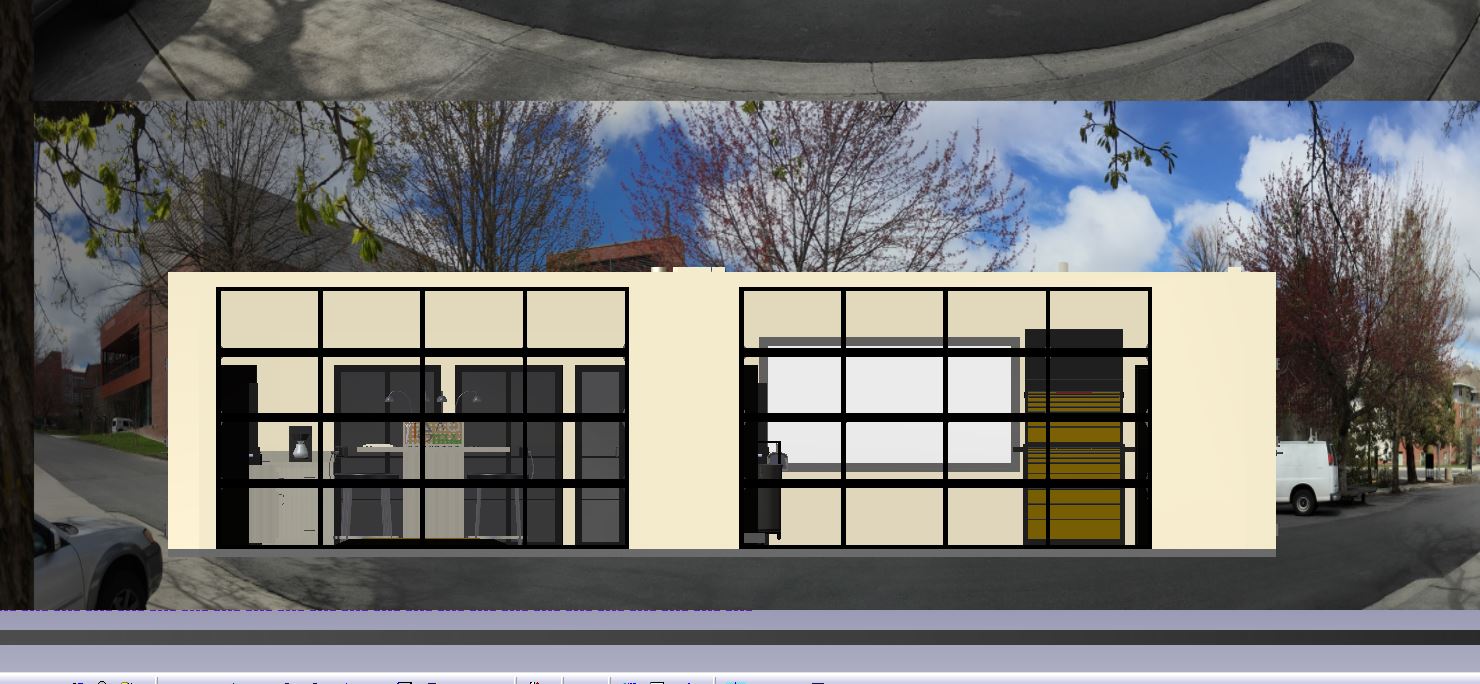 GJ 120 (Present)
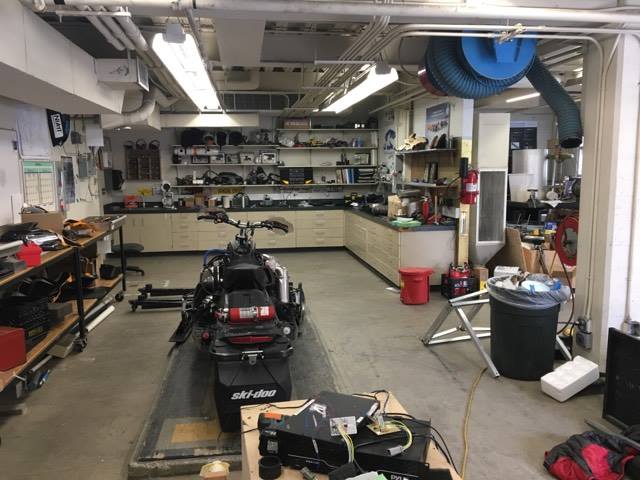 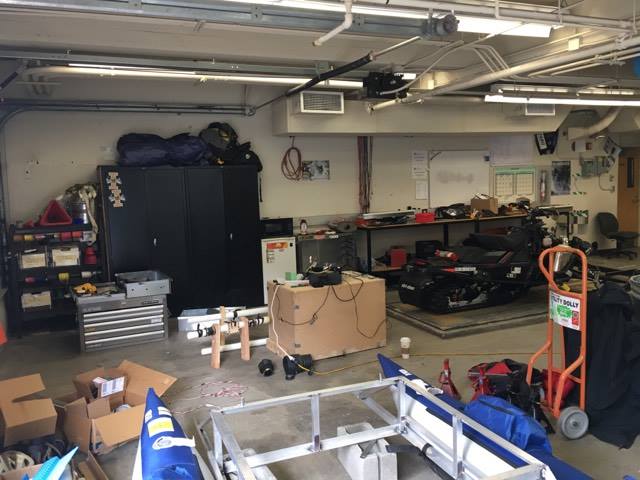 Current State of GJ 120: 
Disorganized
Crowded
Chaotic
Dirty
Current Uses:
Automotive Projects
Senior Design 
Engine Testing
Misc. Storage
Stripping Down GJ 120
DOOR
HVAC
GARAGE DOORS
SEPARATION  WALL
COLUMN
HVAC
BUILT-IN SHELF
WINDOW
WINDOWS
DOOR
Room Considerations
Functionality: Can Accommodate 1,2,3 and even 4 Large Projects

Organized: Additional Area For Drafting & Project Planning

Customizable: Large Storage Units to Accommodate Personal Project Needs
Project Space 4
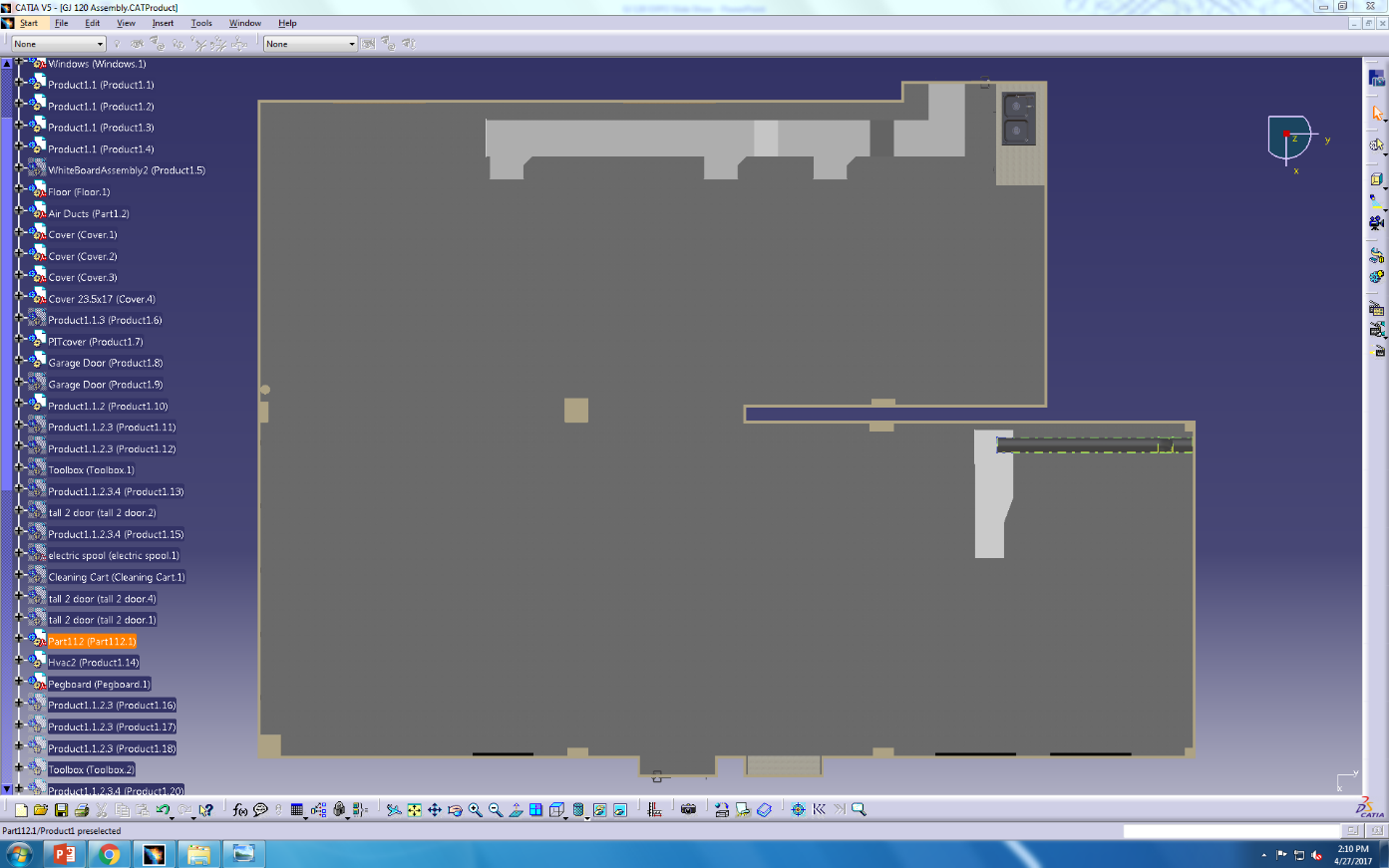 Project Space 3
Drafting Space
Project Space 2
Project Space 3
Project Space 1
Project Space 2
Project Space 1
Project Space 1
Project Space 2
GJ 120 Redesigned
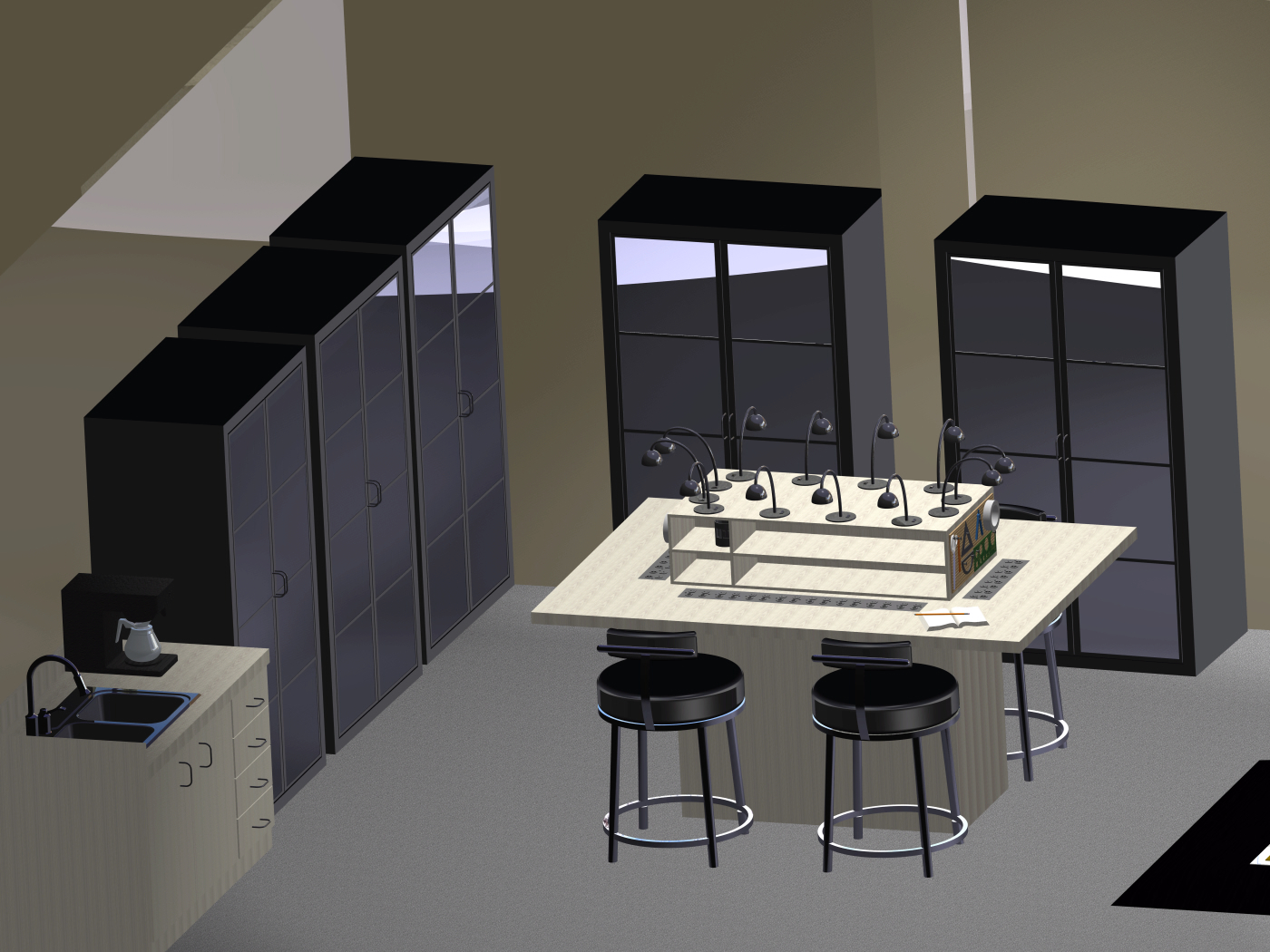 Glass Storage Units
Custom Drafting Table
Modern Furniture and Fixtures
GJ 120 Redesigned
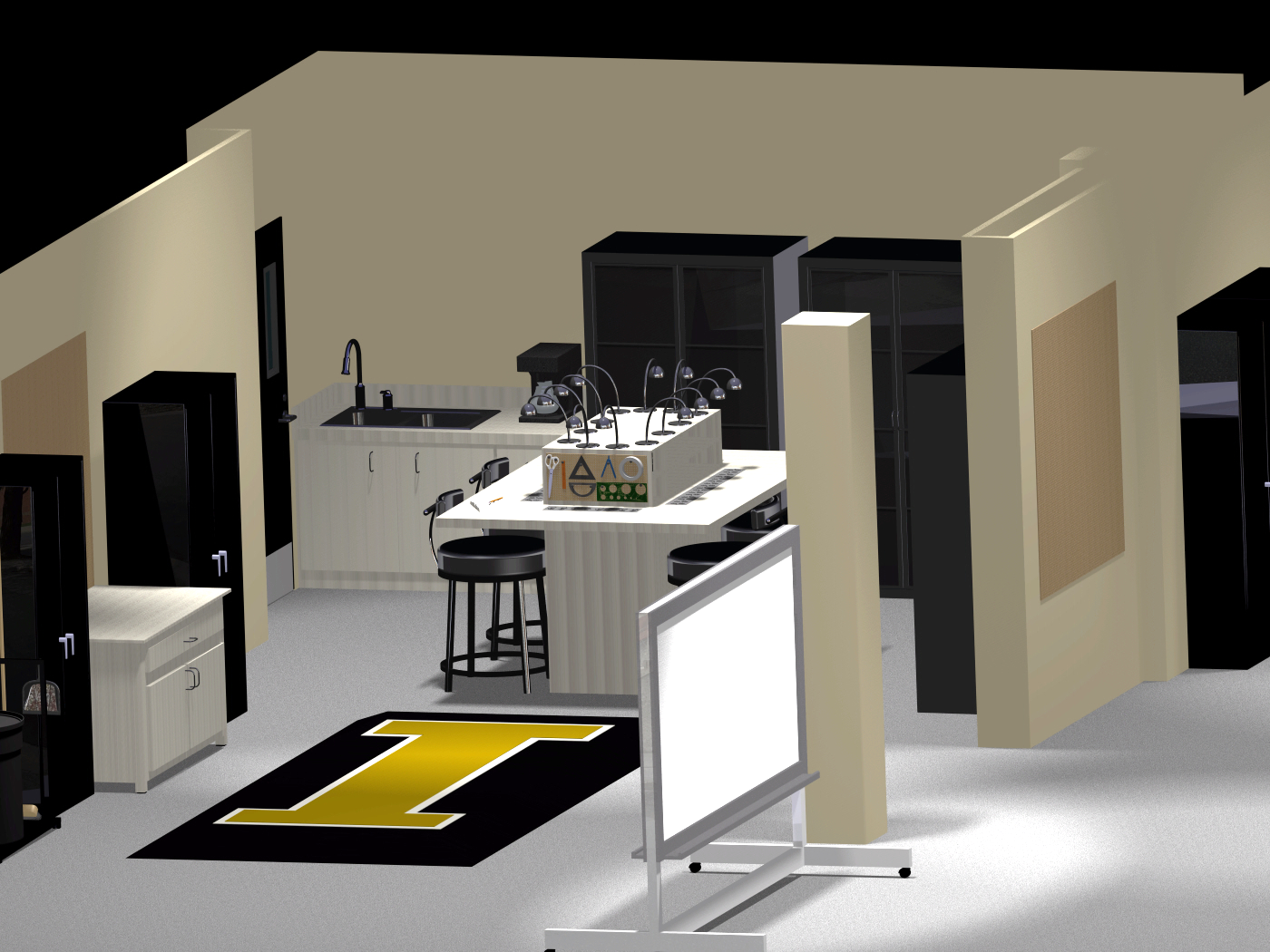 Custom Pit Cover
Mobile White Boards
Mobile Work Surfaces
GJ 120 Redesigned
Plentiful Storage
Vandal Themed Colors
Built-in Shelving
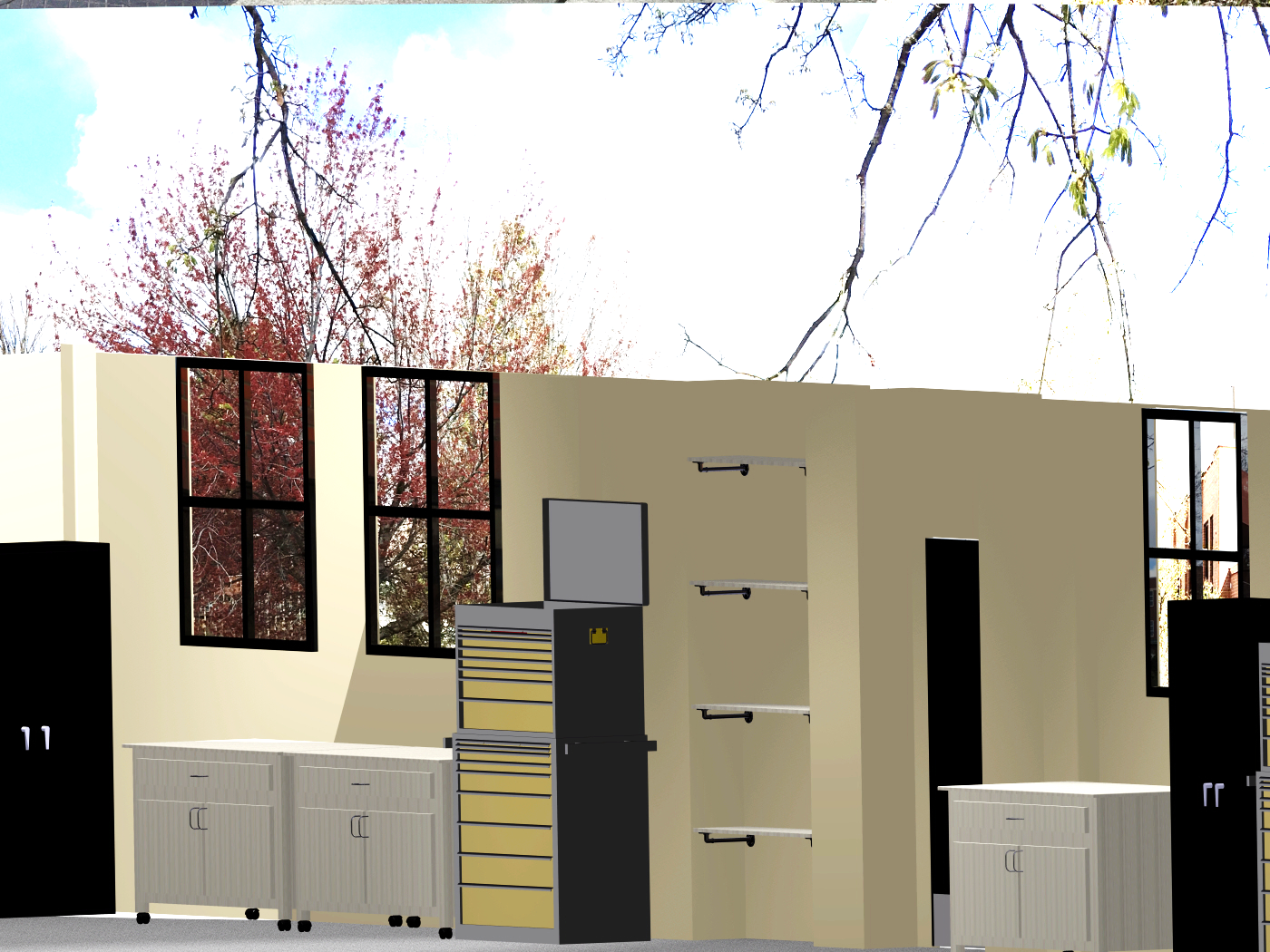 GJ 120 Redesigned
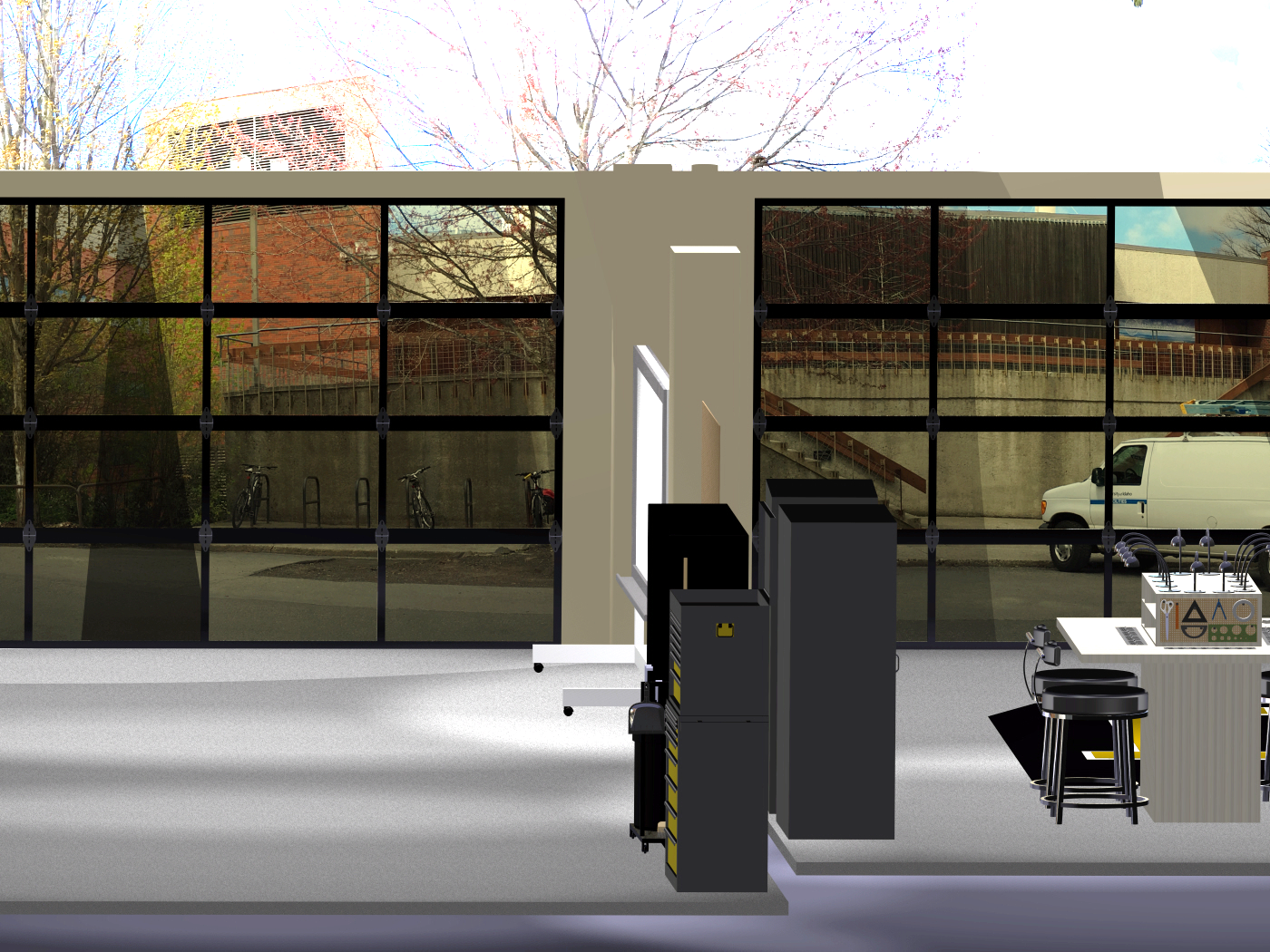 University of Idaho Engineering – Senior Design Suite
The Possibilities are Endless